R
F
T
I
S
C
O
A
N
R
N
T
I
H
S
I
-
5
.
13
1
A free CD of this message will be available following the service
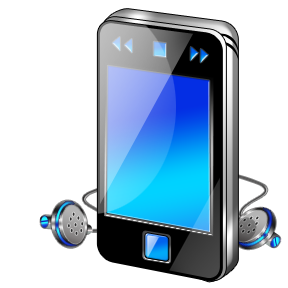 It will also be available for podcast later this week at calvaryokc.com
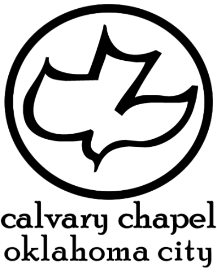 Francis Shaeffer – “Love of God & Purity of God: If we show either of these without the other, we exhibit not the character, but a caricature of God.”
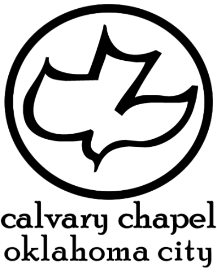 5.1-13
N
O
A
S
I
I
N
H
C
T
R
T
R
S
I
F
Words of Removal:
Matt. 18.15-17 - 15 Moreover if your brother sins against you, go and tell him his fault between you and him alone. If he hears you, you have gained your brother. 16 But if he will not hear, take with you one or two more, that “by the mouth of two
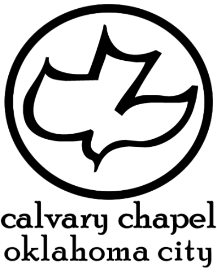 5.1-13
N
O
A
S
I
I
N
H
C
T
R
T
R
S
I
F
Words of Removal:
or three witnesses every word may be established.” 17 And if he refuses to hear them, tell it to the church. But if he refuses even to hear the church, let him be to you like a heathen and a tax collector.
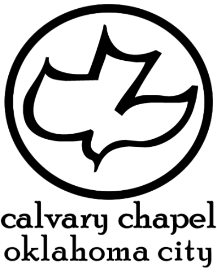 5.1-13
N
O
A
S
I
I
N
H
C
T
R
T
R
S
I
F
Words of Removal:
2 Tim. 1.18-20 - 18 This charge I commit to you, son Timothy, according to the prophecies previously made concerning you, that by them you may wage the good warfare, 19 having faith and a good conscience, which some having rejected, concerning
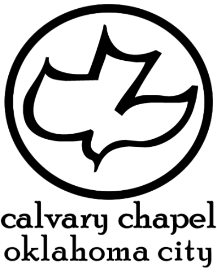 5.1-13
N
O
A
S
I
I
N
H
C
T
R
T
R
S
I
F
Words of Removal:
the faith have suffered shipwreck, 20 of whom are Hymenaeus and Alexander, whom I delivered to Satan that they may learn not to blaspheme.
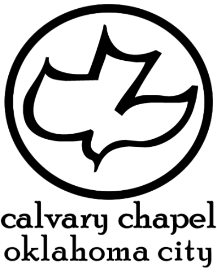 5.1-13
N
O
A
S
I
I
N
H
C
T
R
T
R
S
I
F
Words of Removal:
Titus 3.10-11 – 10 Reject a divisive man after the first and second admonition, 11 knowing that such a person is warped and sinning, being self-condemned.
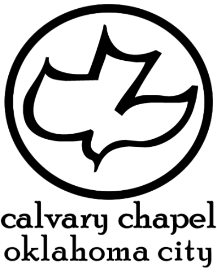 5.1-13
N
O
A
S
I
I
N
H
C
T
R
T
R
S
I
F
Words of Removal:
2 Thess. 3.6, 14-15 - 6 But we command you, brethren, in the name of our Lord Jesus Christ, that you withdraw from every brother who walks disorderly and not according to the tradition which he received from us. 14 And if anyone does not obey
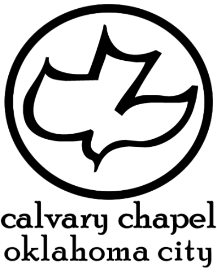 5.1-13
N
O
A
S
I
I
N
H
C
T
R
T
R
S
I
F
Words of Removal:
our word in this epistle, note that person and do not keep company with him, that he may be ashamed. 15 Yet do not count him as an enemy, but admonish him as a brother.
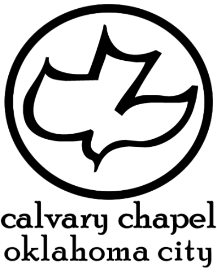 5.1-13
N
O
A
S
I
I
N
H
C
T
R
T
R
S
I
F
Words of Restoration:
James 5.19-20 - 19 Brethren, if anyone among you wanders from the truth, and someone turns him back, 20 let him know that he who turns a sinner from the error of his way will save a soul from death and cover a multitude of sins.
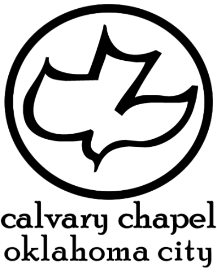 5.1-13
N
O
A
S
I
I
N
H
C
T
R
T
R
S
I
F
Words of Restoration:
1 Tim. 2.25 - in humility correcting those who are in opposition, if God perhaps will grant them repentance, so that they may know the truth.
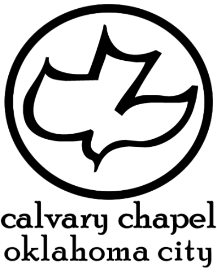 5.1-13
N
O
A
S
I
I
N
H
C
T
R
T
R
S
I
F
Words of Restoration:
Gal. 6.1 - Brethren, if a man is overtaken in any trespass, you who are spiritual restore such a one in a spirit of gentleness, considering yourself lest you also be tempted.
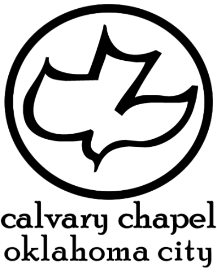 5.1-13
N
O
A
S
I
I
N
H
C
T
R
T
R
S
I
F
Two things:
The Man
The Church
Two Goals:
The Restoration of the Man
The Cleansing of the Church
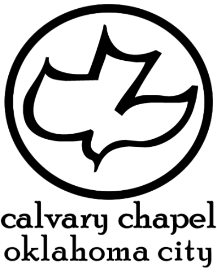 5.1-13
N
O
A
S
I
I
N
H
C
T
R
T
R
S
I
F
Actually - holōs – literally, fully reported
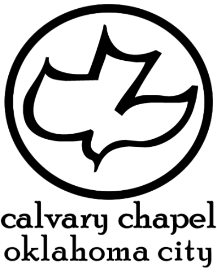 5.1-13
N
O
A
S
I
I
N
H
C
T
R
T
R
S
I
F
Mourned - also translated wail or bewail
Rev. 18.15 - The merchants of these things, who became rich by her, will stand at a distance for fear of her torment, weeping and wailing,
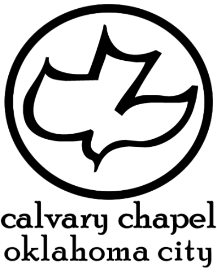 5.1-13
N
O
A
S
I
I
N
H
C
T
R
T
R
S
I
F
Judged - krinō
Matt. 7.1 - Judge not, that you be not judged.
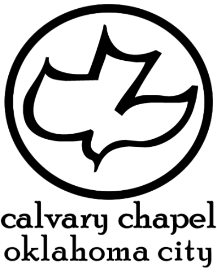 5.1-13
N
O
A
S
I
I
N
H
C
T
R
T
R
S
I
F
Sexual immorality (v. 1) ~ porneia – any and all sexual activity outside of marriage
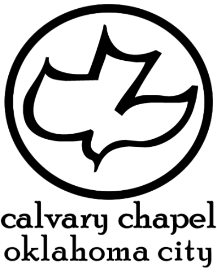 5.1-13
N
O
A
S
I
I
N
H
C
T
R
T
R
S
I
F
Warren Wiersbe – “Church discipline is not a group of 'pious policemen' out to catch a criminal. Rather, it is a group of brokenhearted brothers and sisters seeking to restore an erring member of the family.”
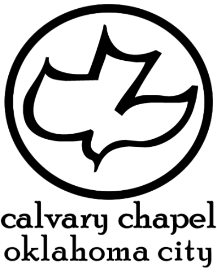 5.1-13
N
O
A
S
I
I
N
H
C
T
R
T
R
S
I
F